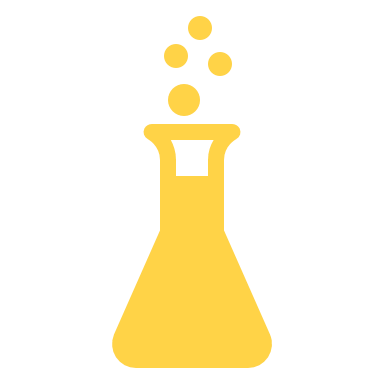 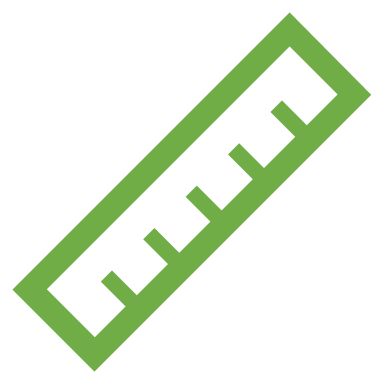 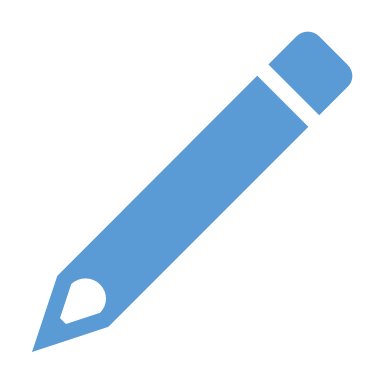 PROFICIENCY TESTING 101
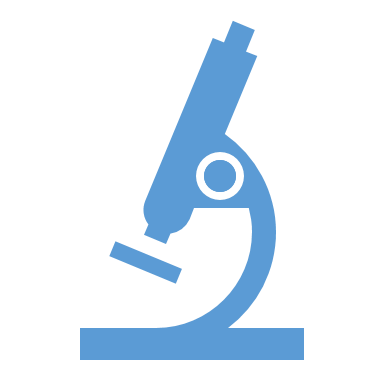 WAKE FOREST BAPTIST HEALTH
WINSTON CAMPUS - CHEMISTRY LAB
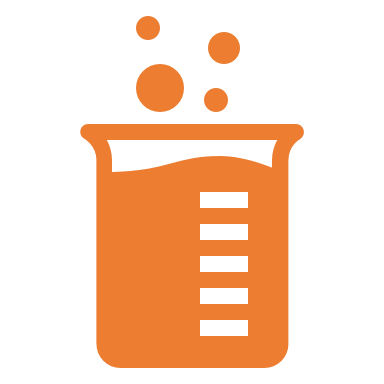 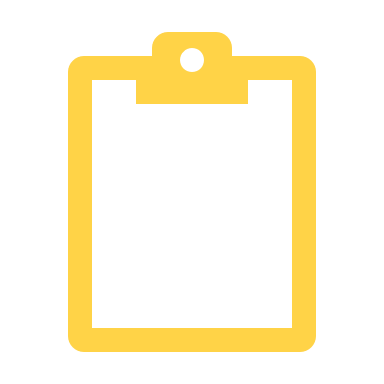 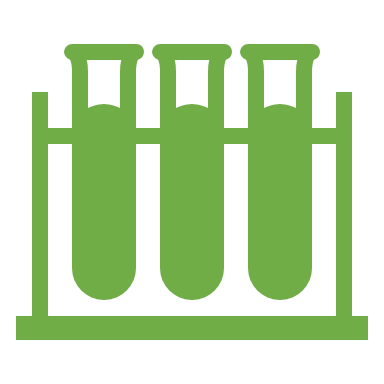 PREPARED BY: EMILY DOCKERY
What is Proficiency Testing?
Proficiency testing is an evaluation of laboratory performance against pre-established criteria by means of inter-laboratory comparisons.

CAP accredited laboratories must participate in PT for all patient tests designated by CAP.

CAP surveys received will either be samples of unknown values or linearity studies to verify the AMR and precision of the assay.
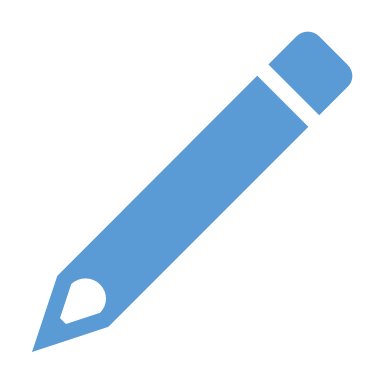 Why is PT Testing important?
PT is important because it is a tool the laboratory can use to verify the accuracy and reliability of its testing.

It can also be used to validate the entire testing process including the competency of personell.

Routine reviews of PT reports by laboratory management and the laboratory director will alert them to areas of testing that are not performing as expected as well as indicate subtle shifts and trends that, over time, would affect patient results.
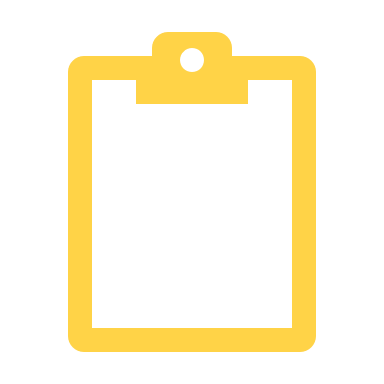 When will we receive PT samples?
PT samples are received throughout the year. 

Surveys will be designated with an A, B, or C.
A surveys are primarily received at the beginning of the year.
B surveys starting around the middle of the year.
C surveys are received starting in the Fall.

Each designation is assigned to a certain shift to make sure everyone participates in completing a survey throughout the year.
A – 1ST shift
B – 2ND shift
C – 3RD shift
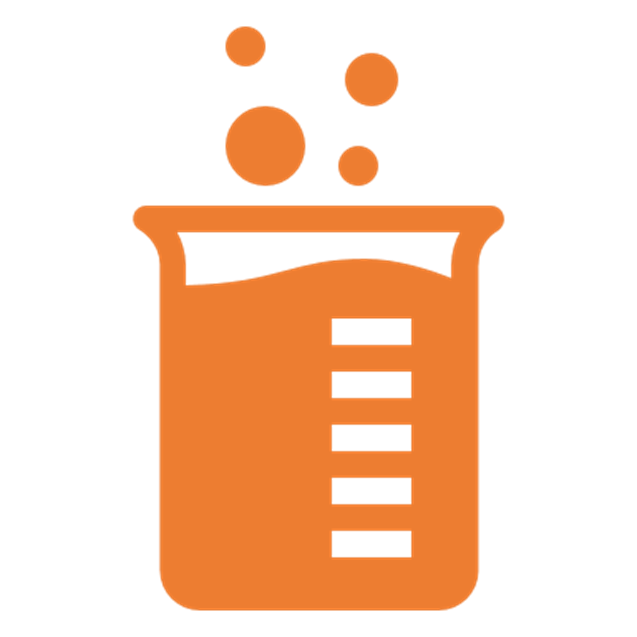 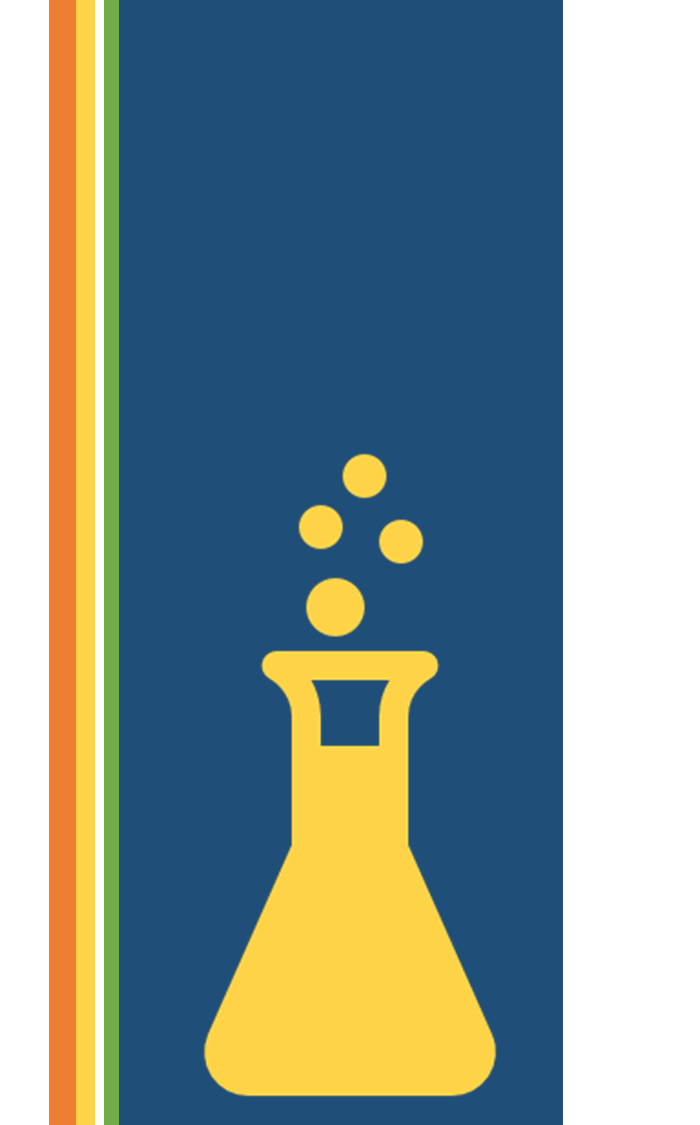 How are PT samples run?
PT samples should be integrated within the routine laboratory workload.

Samples should be analyzed by personnel who routinely test patient samples.

If the laboratory uses multiple instruments for an analyte, PT samples should be rotated among instruments each shipment.

Read processing instructions provided with each survey to ensure samples are processed properly.
Examples:
Samples must be brought to room temperature before processing
Samples must be reconstituted
Samples must be thawed at 2-8⁰C
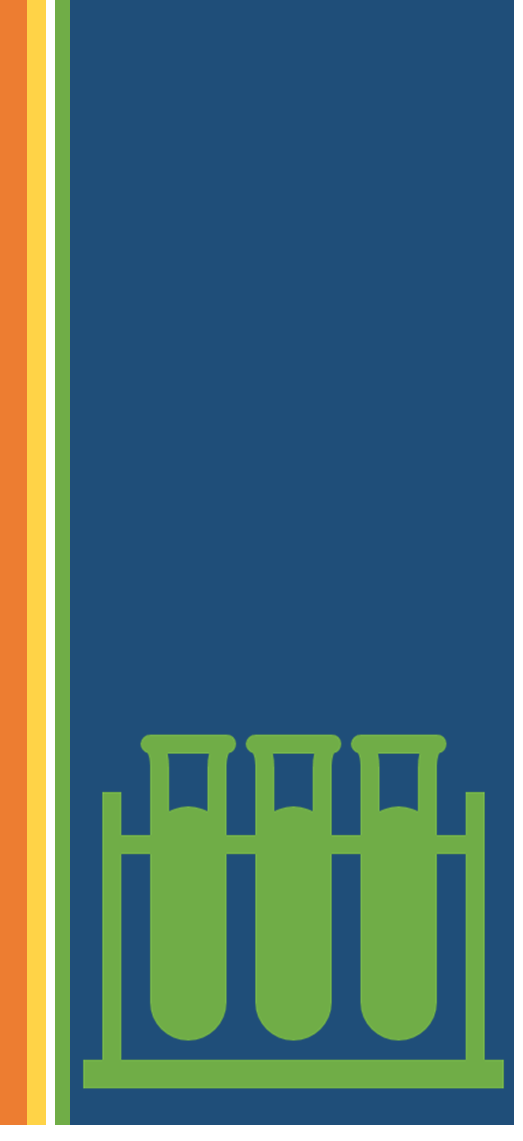 PT sample processing DON’Ts:
Repetitive analysis of any PT sample by one or more individuals is only acceptable if that is how specimens are routinely analyzed.

Laboratories are not permitted to test the same analyte from the same PT product on more than one instrument unless that is how the laboratory tests patient samples and there is a written procedure to reflect that process

Laboratories may order multiple PT kits on the same analyte – however, laboratories may not compare results from multiple kits until after the deadline for submission of results to the provider.
Example: main lab vs. cancer center lab
Reporting PT results:
Results are recorded as directed per kit instructions using the PT testing forms provided.
Printouts from the instrument, Remisol, or Beaker must be provided as well.

The sheet must be signed by the analyst and the laboratory director and/or designee.

Recorded information is checked for accuracy and completeness by the manager or designee prior to submission.

Results are submitted prior to submission date by the manager or laboratory specialist electronically.

The completed PT testing forms and result printouts will be filed and maintained for 2 years.
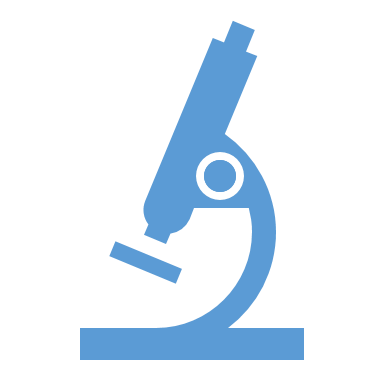 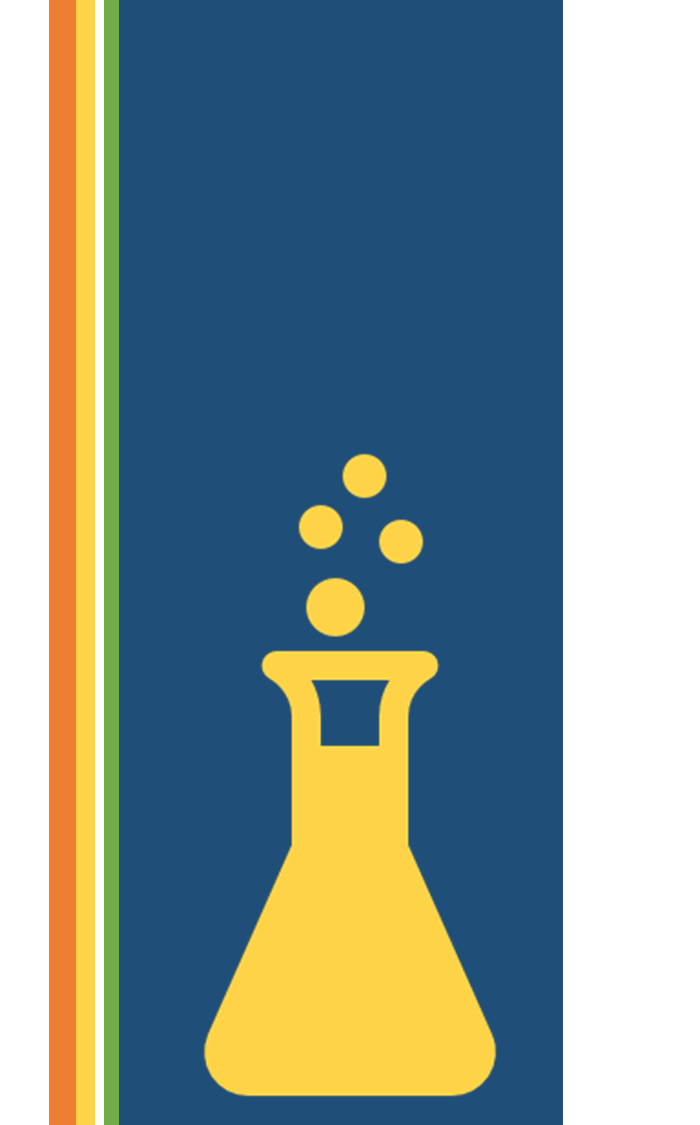 What is PT referral?
Simply put, PT referral is when one laboratory sends its PT samples to another laboratory or multiple laboratories for any reason.

Whether or not acts are authorized or even unknown by the laboratory’s management, a laboratory is ultimately responsible for the actions of its employees.

Generally PT referral is considered to be intentional regardless of motivation.
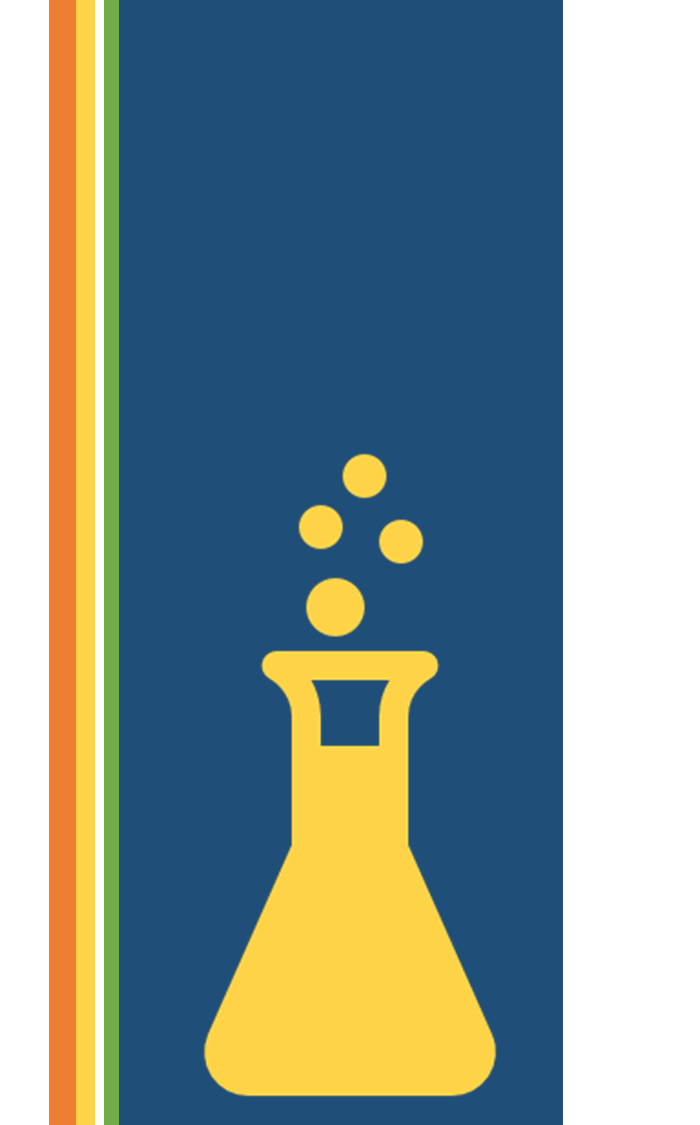 Can samples be shared with other labs?
NO!!!!!

PT samples are not referred to other laboratories and are not accepted from other laboratories for analysis.

A laboratory may not accept a specimen for testing from another laboratory if the specimen appears to be a PT sample.

The receiving laboratory must notify CMS and CAP if it receives an improperly referred PT specimen.
Can PT samples be discussed among labs?
NO!!!!!

There should be no interlaboratory communication about PT samples until after the deadline for submission of data to the proficiency testing provider. 

PT records must not be shared with and should not be accessible to personnel of other laboratories.
This includes affiliated laboratories – Wilkes, Davie, High Point, etc.

Laboratories that share a common computer system or personnel must have strict policies and procedures to ensure that personnel do not access proficiency testing records from other laboratories.
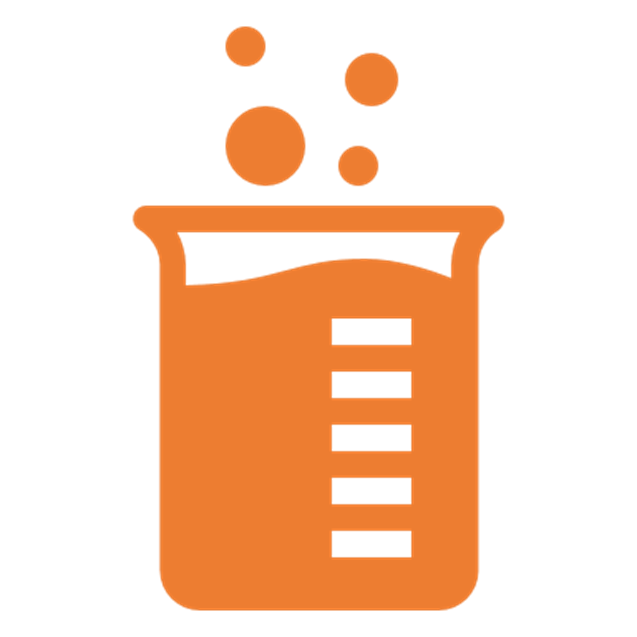 Examples of improper PT testing
I have an unknown survey for TSH.  The current calibration curve and daily QC are acceptable but I am not sure if my results are correct.  I decide to run the samples in duplicate to make sure results are consistent and match.
I know I have a survey coming this week so to make sure I have better results I am going to calibrate all the tests I know are in the survey the day before.
I am running Sodium linearity samples on the AU5822.  I do not feel like my results look like they should.  We have another instrument in the lab I could use to compare.
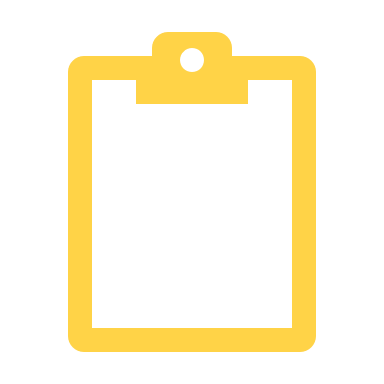 Scenario One
Scenario Two
Scenario Three
PT samples should NEVER be run on a separate analyzer to compare.  PT samples are rotated among instruments to ensure all laboratory equipment is reporting accurate and comparable results with other laboratories.
This is unacceptable because we do not routinely run patient samples in duplicate and there is no procedure stating to run samples in duplicate.  Samples should be run one time and results documented on the paperwork.
We have calibration procedures indicating when calibrations should be done.  It does not state in the procedure that calibrations should be done before running CAP samples.  If a calibration happens to fall on or before the date we receive the PT samples or calibration is indicated by QC that is acceptable
What to do.
What to do.
What to do.
Examples of PT Referral
We have received the Chemistry Linearity Survey for Chemistry and the Cancer Center at the same time.  To make sure results are comparable between the labs the Cancer Center has asked up to compare our results to theirs to see if anything needs to be rerun.
We receive samples from High Point that are labeled like CAP samples they would like us to run and send them back a printout of results.
I am running HBA1C unknown samples.  The chromatogram of one of my samples contains a P3 peak and Variant Window that prohibits me from sending out a result.  Normal procedure would be to credit the sample, reorder for SO, and send the sample to Mayo for them to result.
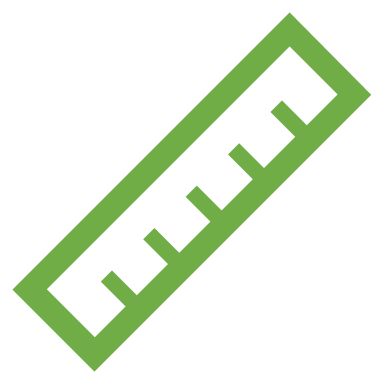 Scenario One
Scenario Two
Scenario Three
PT samples should NEVER be shared with another laboratory even though this is the procedure for how we would treat a patient sample.  Consult with a manager or laboratory specialist for how to result the sample.
PT results should NEVER be shared with another laboratory even if they are part of the same department.  If you are asked to do this it should be reported to management.
If you suspect another lab has sent you CAP samples to run you should STOP and verify what you are running first.  This should also be reported to management if there is a concern another lab has sent us CAP samples.  DO NOT test the samples unless they are confirmed to not be PT..
What to do.
What to do.
What to do.
What are the possible consequences?
Loss, suspension, or limitation of your laboratory’s CLIA certificate

Your lab director unable to direct a laboratory for 2 years

Your laboratory operator/laboratory director/owner losing the rights to own or operate a laboratory for 2 years

A directed Plan of Corrections and/or civil money penalty
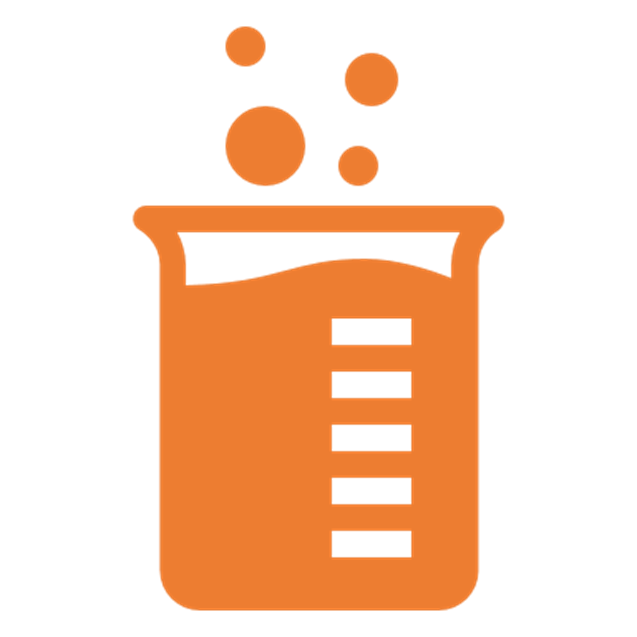 How do I contact CAP?
If you have questions or concerns who do I contact?
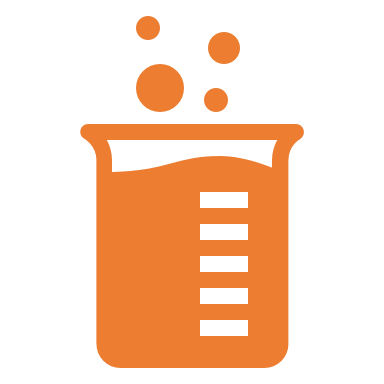 If you suspect inappropriate PT testing you can contact CAP directly without fear of retaliation.  Reporting can be done anonymously if you  choose.
  
If you suspect you have received samples from another laboratory you must provide the name of the other laboratory and the test(s) requested, but do not test the samples.
Notes to remember…
NEVER discuss your PT results with another laboratory and NEVER enter into a discussion with another laboratory about their PT results.

NEVER send your PT samples to another laboratory even if you send your patient samples to another laboratory.
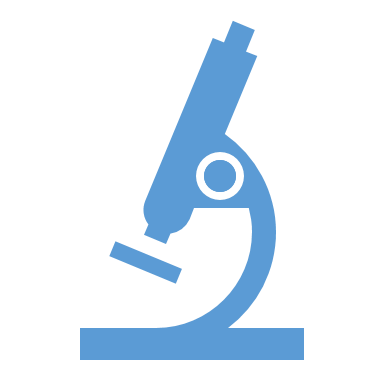